الوحدة الثالثة
الدرس الأول
الدرس الثاني
01
الدرس الأولالتكرارات في سكراتش (Scratch)
الأهداف التعليمية ومخرجات التعلم
إنشاء مقطع برمجي باستخدام أوامر التكرارات.
إنشاء قصة قصيرة من خلال جمع اللبنات في سكراتش.
ايقاف البرنامج مؤقتا لفترة محدودة في سكراتش باستخدام لبِنة انتظر.
التحكم في تدفق مقطع برمجي باستخدام لبنة (انتظر).
اهداف الدرس
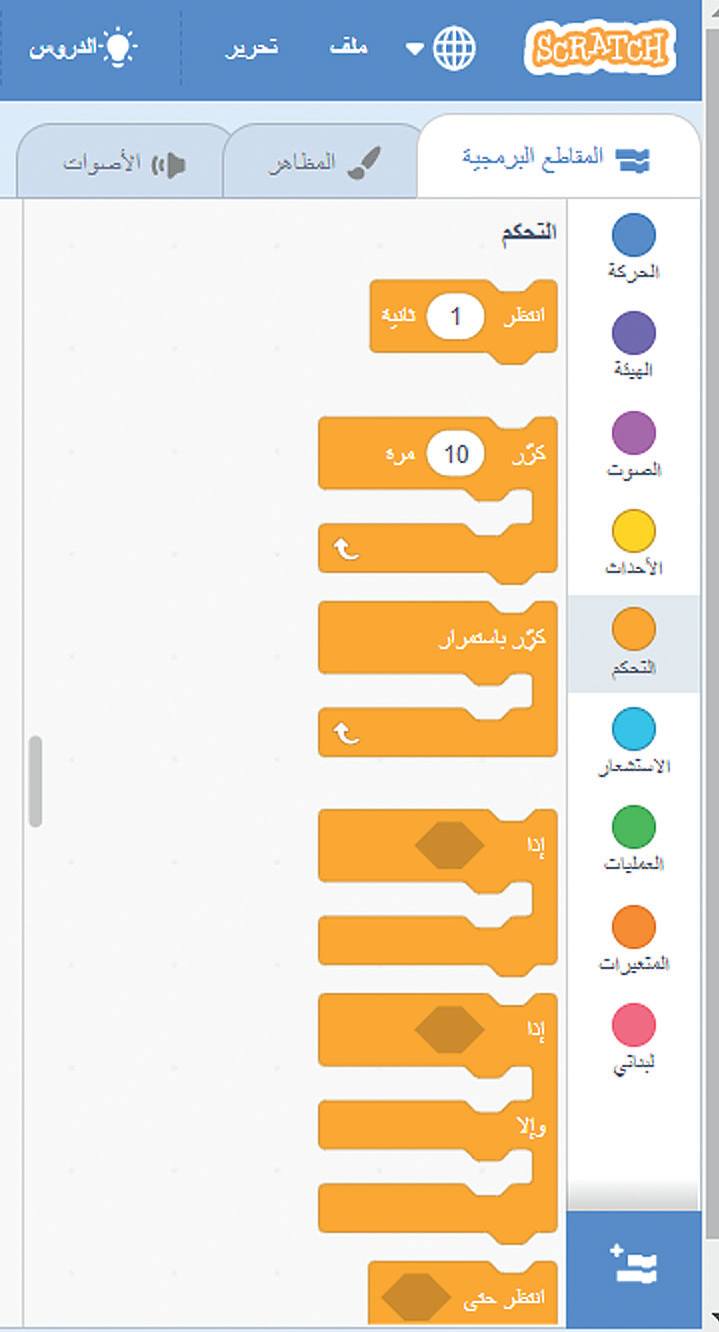 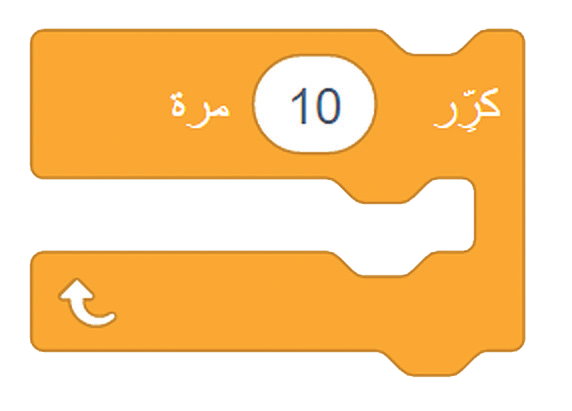 لبنة كرر
يُستخدم هذا النوع من التكرارات عندما تريد تنفيذ مجموعة من الأوامر لعدد معين من المرات.
يكون عدد التكرارات معروفاً من بداية البرمجة، القيمة الافتراضية للبنة يكون عدد التكرارات معروف كرّر هي " 10 ". ويمكن العثور على لبنة كرّر في فئة لبنات التحكم.
لبنة انتظر () ثانية
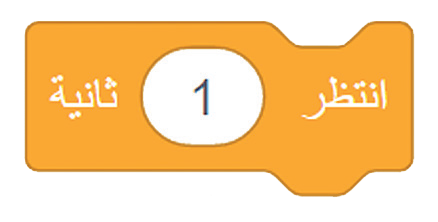 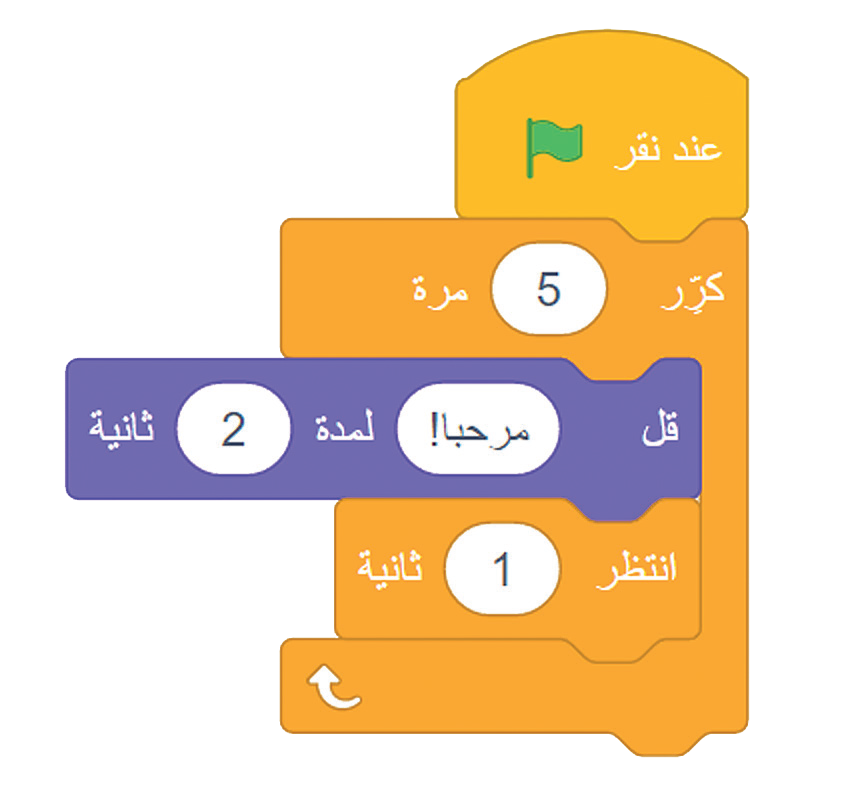 لبنة انتظر () ثانية البرنامج عن العمل لمدة محددة من توقف ل الثواني.
يمكنك العثور على لبنة انتظر () ثانية في فئة لبنات التحكم.
جمع اللبنات: ستتعلم كيفية جمع اللبنات التي تعلمتها حتى الآن من أجل إنشاء قصة صغيرة.
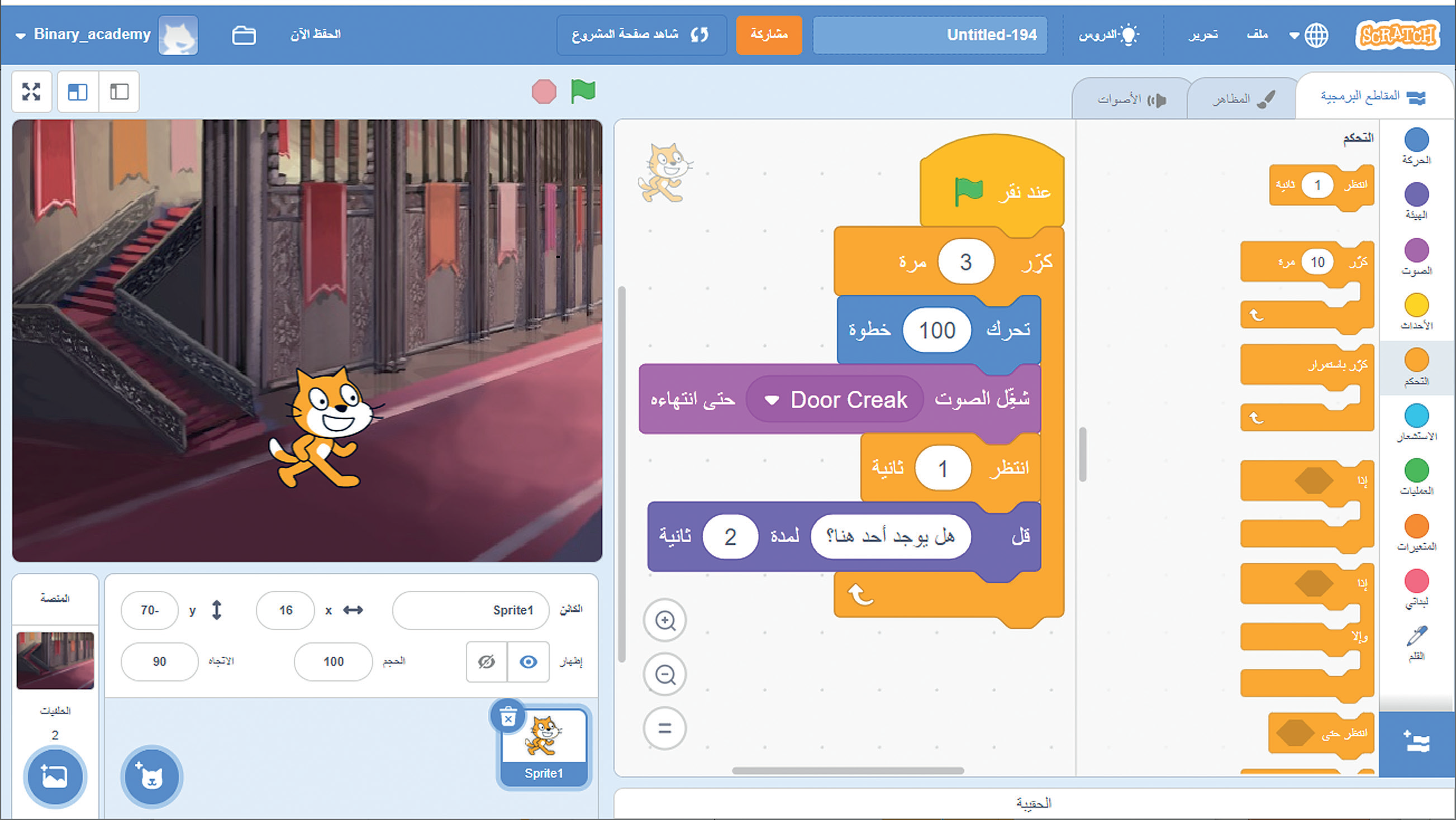 محتوى
تعرفنا على:
لبنة كرر                             ولبنة انتظر () ثانية
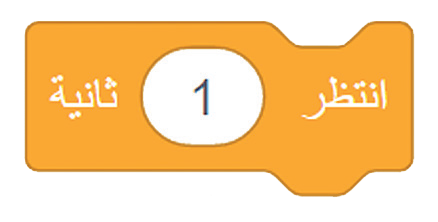 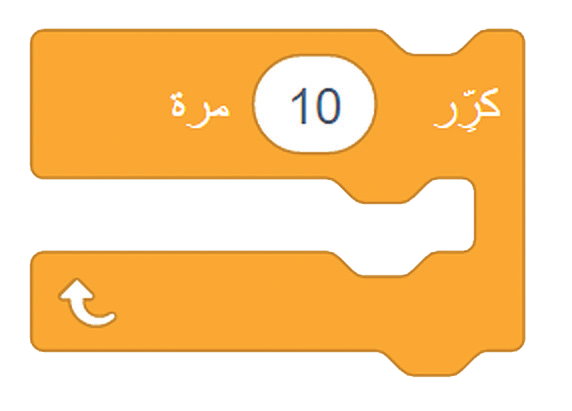 انتهى الدرس
شكرا للمتابعة..
عودة للدروس
02
الدرس الثانيالرسم بواسطة سكراتش(Scratch)
الأهداف التعليمية ومخرجات التعلم
تعديل لون وحجم القلم في برنامج سكراتش.
إضافة القلم في سكراتش
مسح منصة سكراتش.
إنشاء رسومات ثنائية الابعاد باستخدام لبنات سكراتش.
إنشاء مقطع برمجي يطبع الكائن على المنصة.
تعديل لون وحجم القلم في سكراتش.
رسم الأشكال بواسطة القلم في سكراتش.
استخدام لبنة (اطبع) في سكراتش.
تكرار الكائن.
إضافة مؤثر صوتي للكائن.
اهداف الدرس
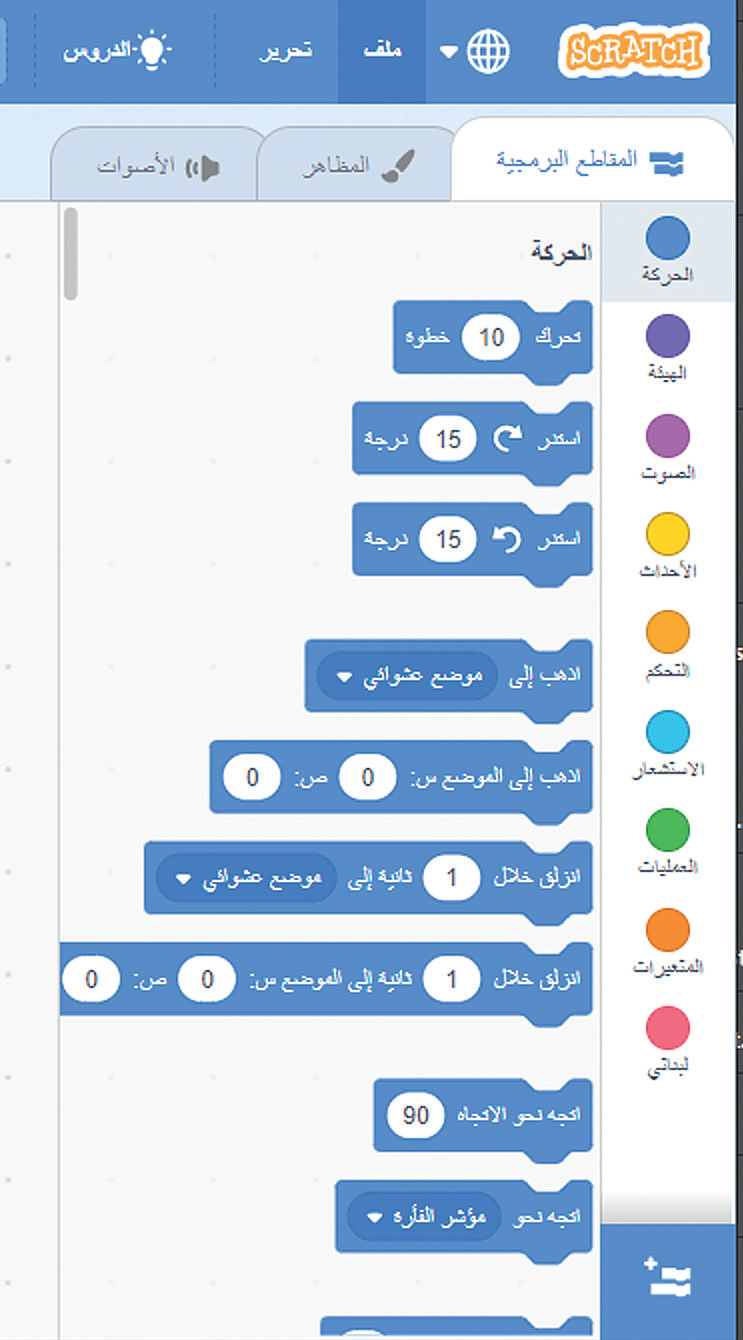 إضافة القلم في سكراتش
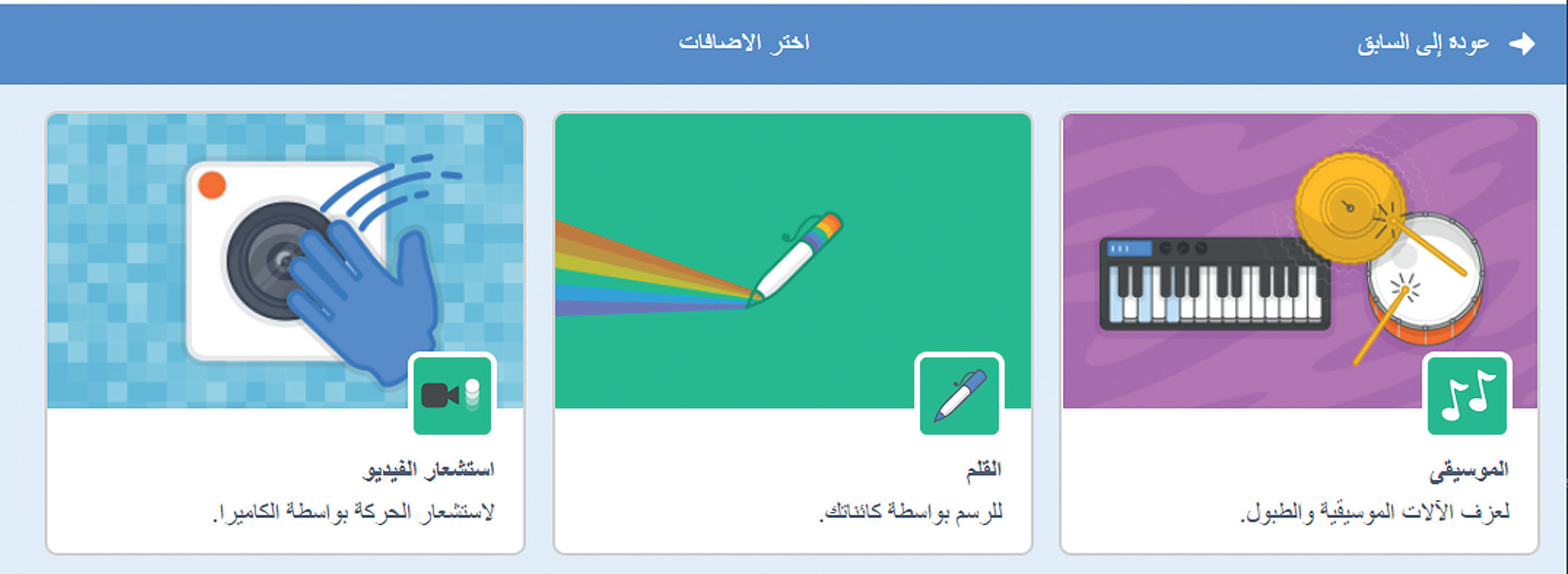 يمكنك في سكراتش استخدام الكائن للرسم. 
ستجعل الكائن الآن يرسم شكل أثناء حركته. 
لبدء الرسم في سكراتش يجب عليك إضافة مُلحق القلم.
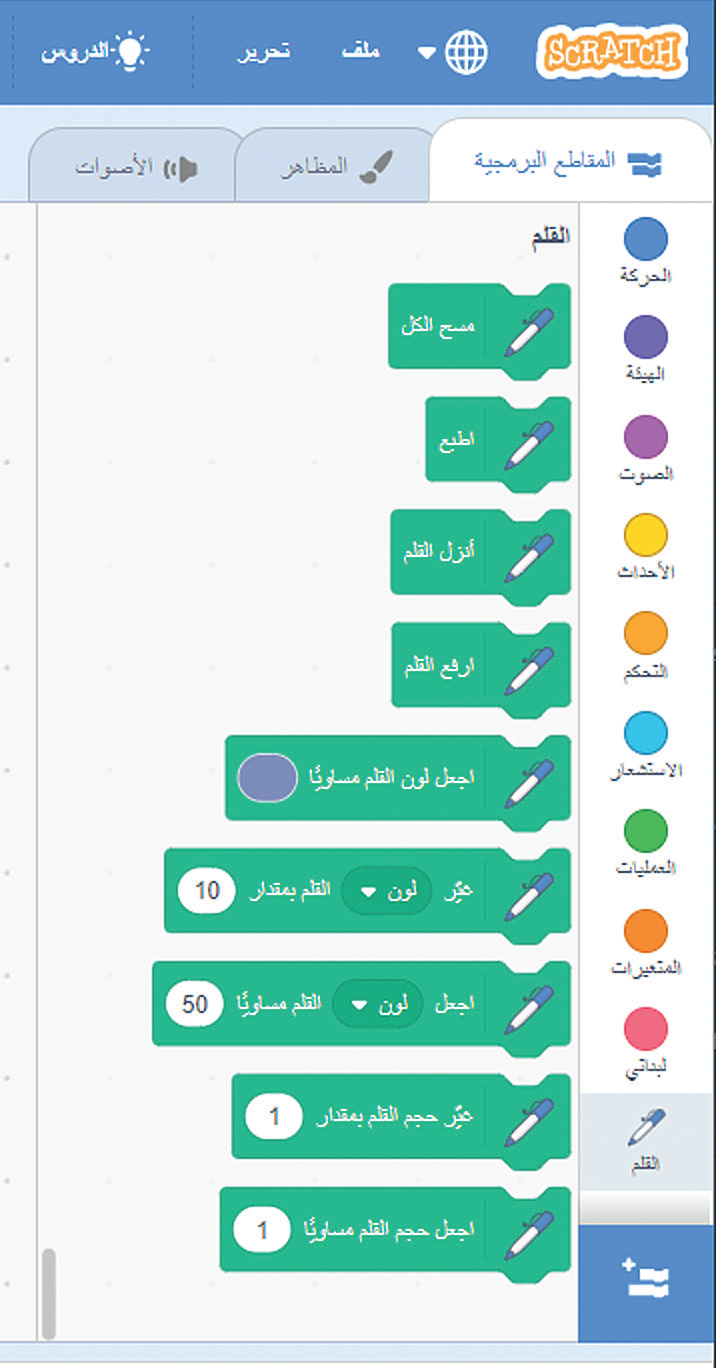 أداة القلم عند استخدام أداة القلم، يترك الكائن أثرًا عند انتقاله من مكان إلى آخر عبر المنصة.
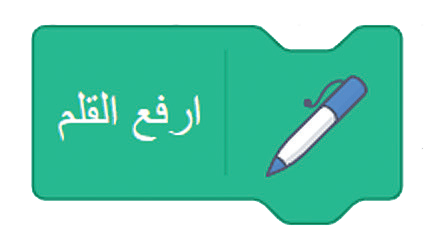 ترفع اللبنة القلم وتجعل الكائن يتوقف عن الرسم.
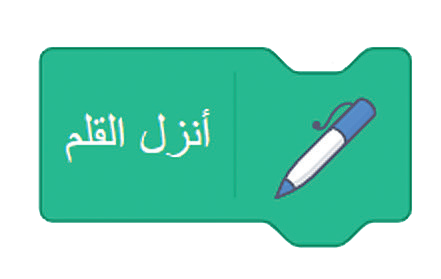 تجعل اللبنة الكائن يترك أثراً عند تحركه إلى المنصة.
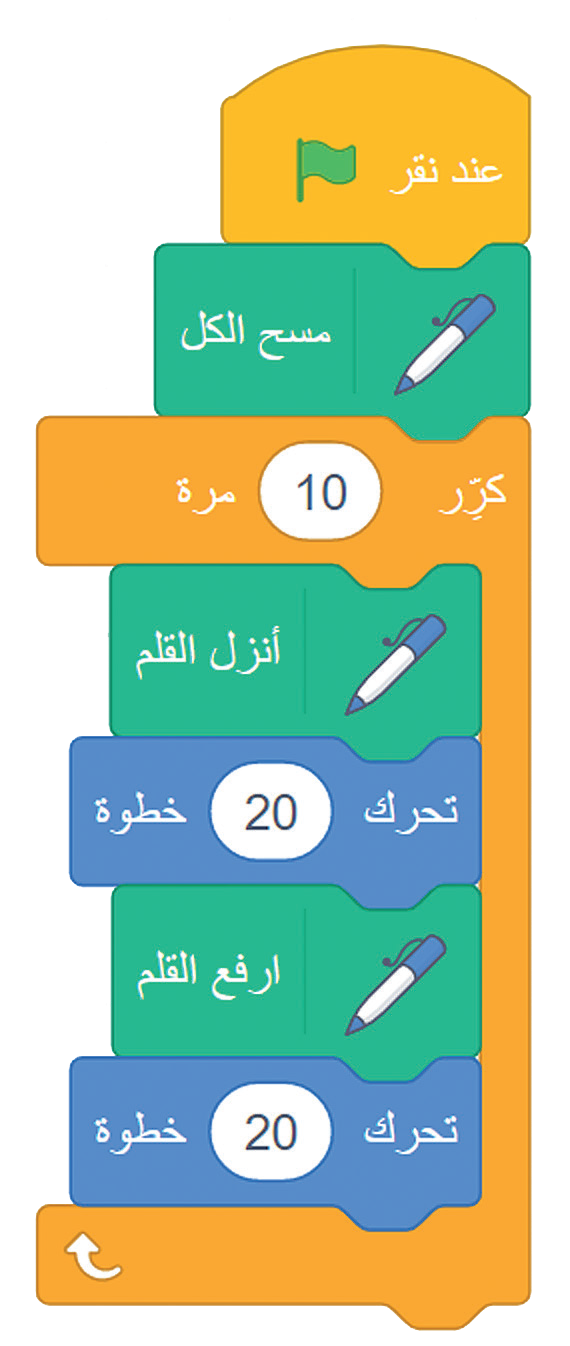 إضافة القلم في سكراتش
إن استخدام اللبنات بهذه الطريقة تجعل الكائن يرسم خط متقطعاً
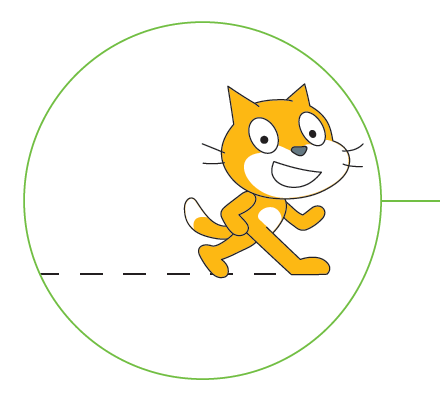 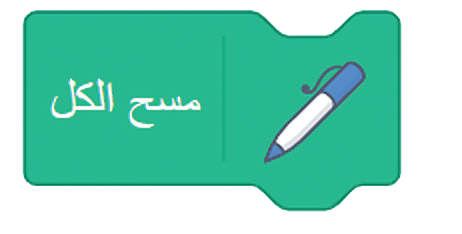 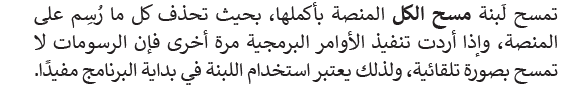 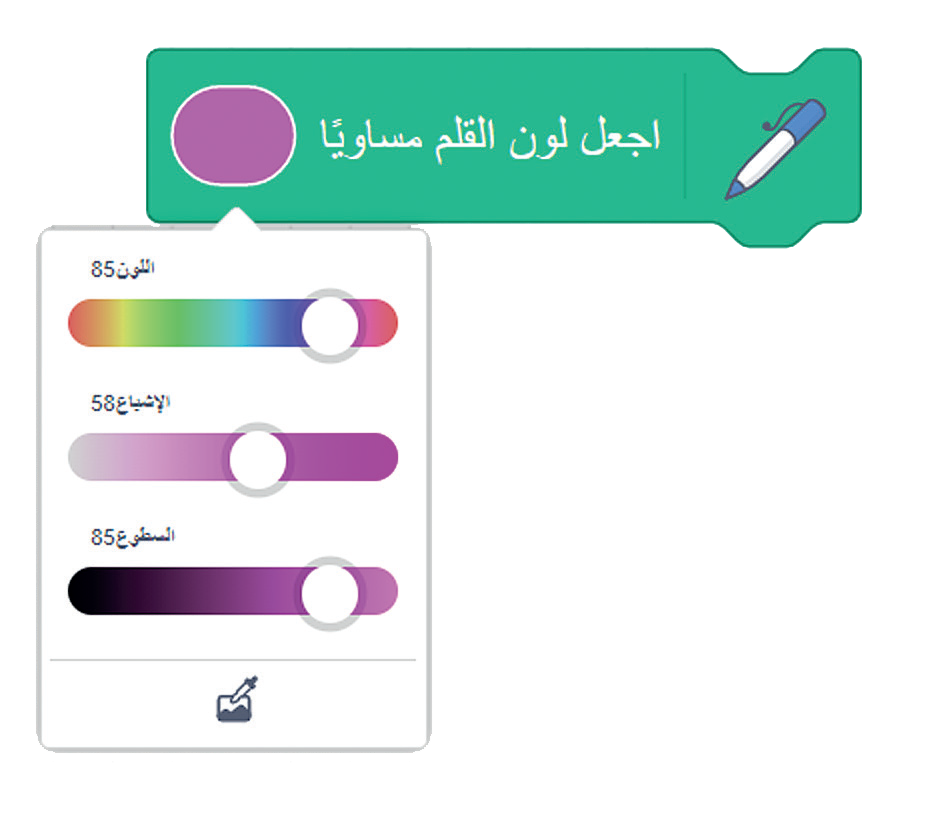 إضافة الألوان إلى رسوماتك
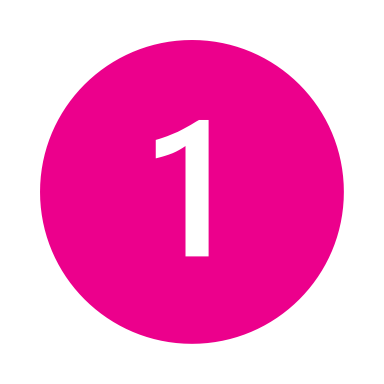 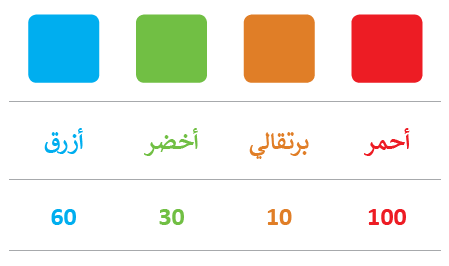 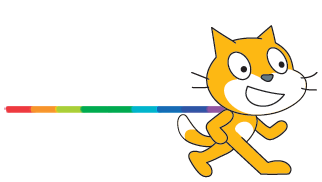 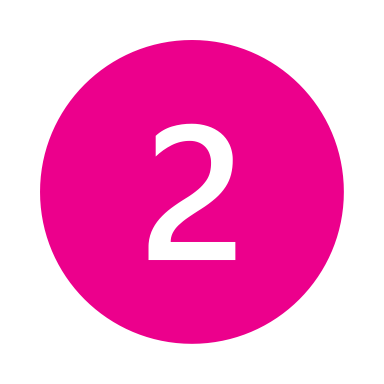 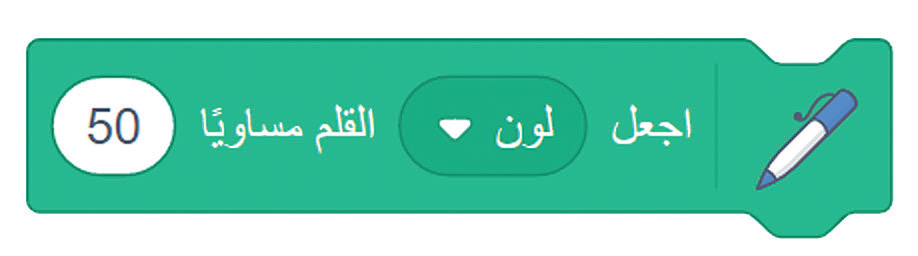 يمكنك تغيير لون القلم من خلال هاتين اللبنتين.
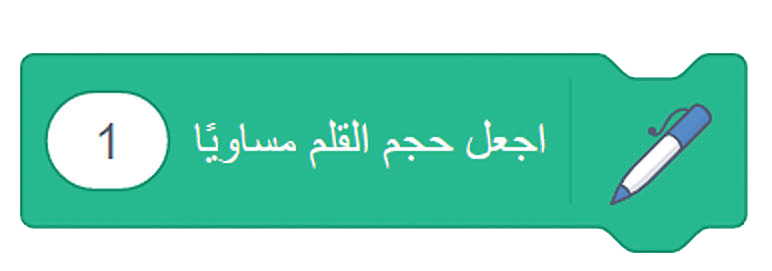 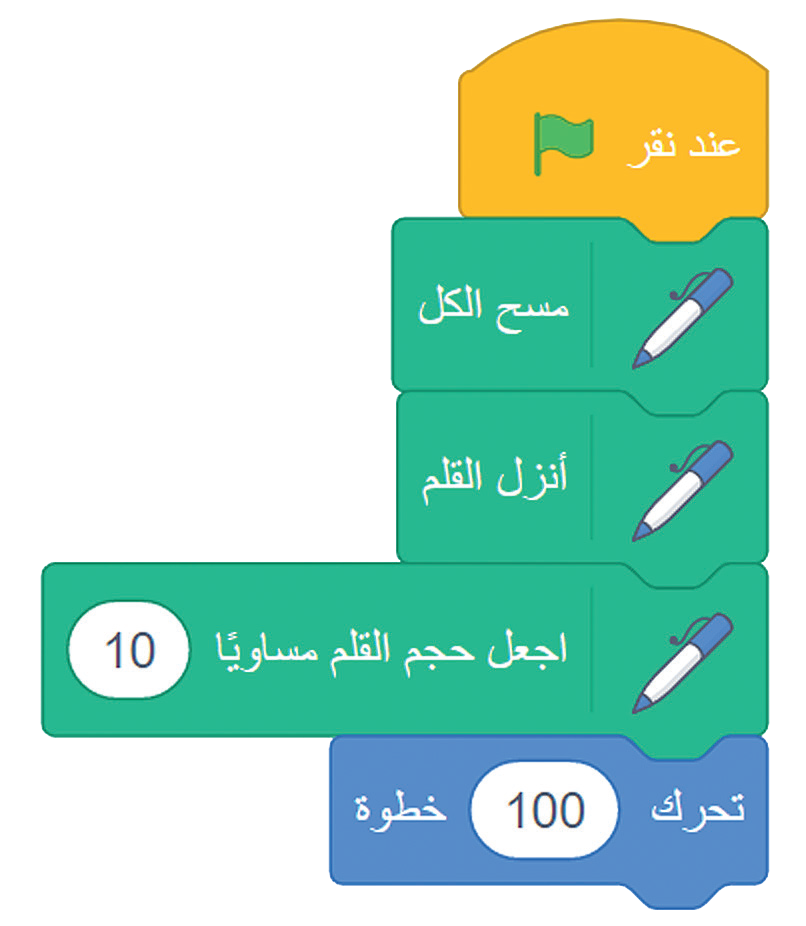 لبنة حجم القلم
يمكن تغيير حجم القلم بواسطة هذه اللبنة وتكون قيمتها الصغرى 1 وكلما زادت هذه القيمة اصبح القم اعرض.
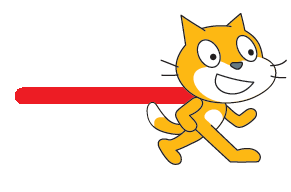 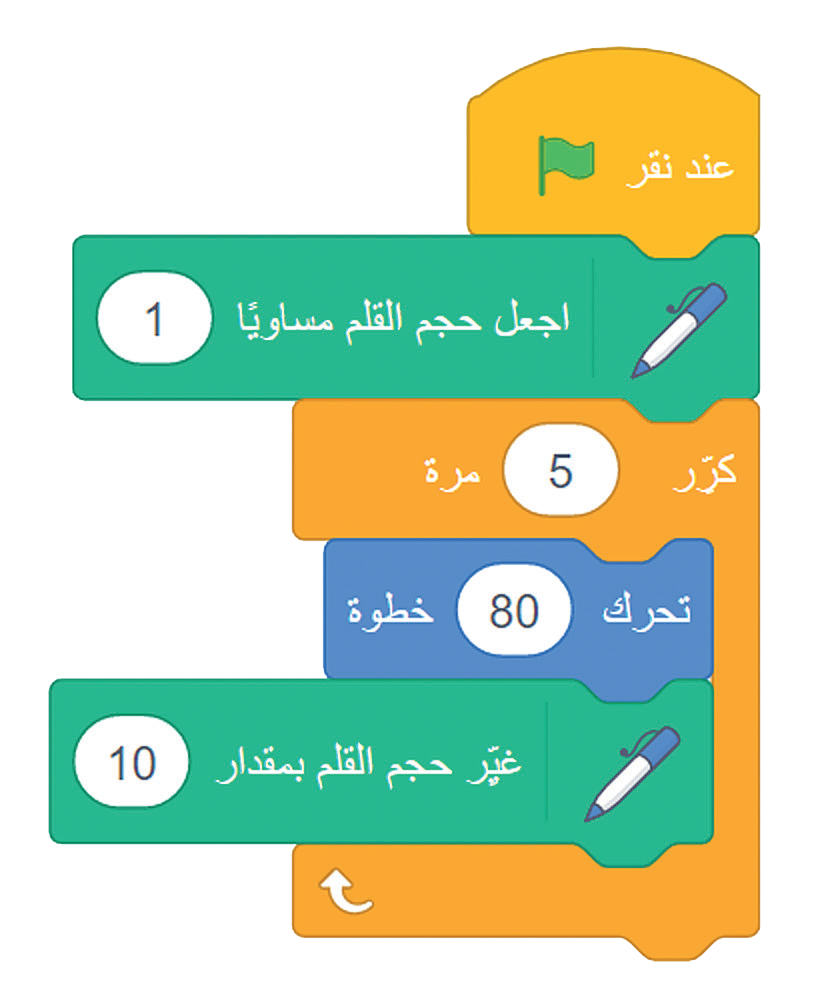 لبنة حجم القلم
يمكنك تغيير حجم القلم أثناء عمل البرنامج.
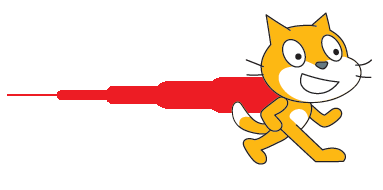 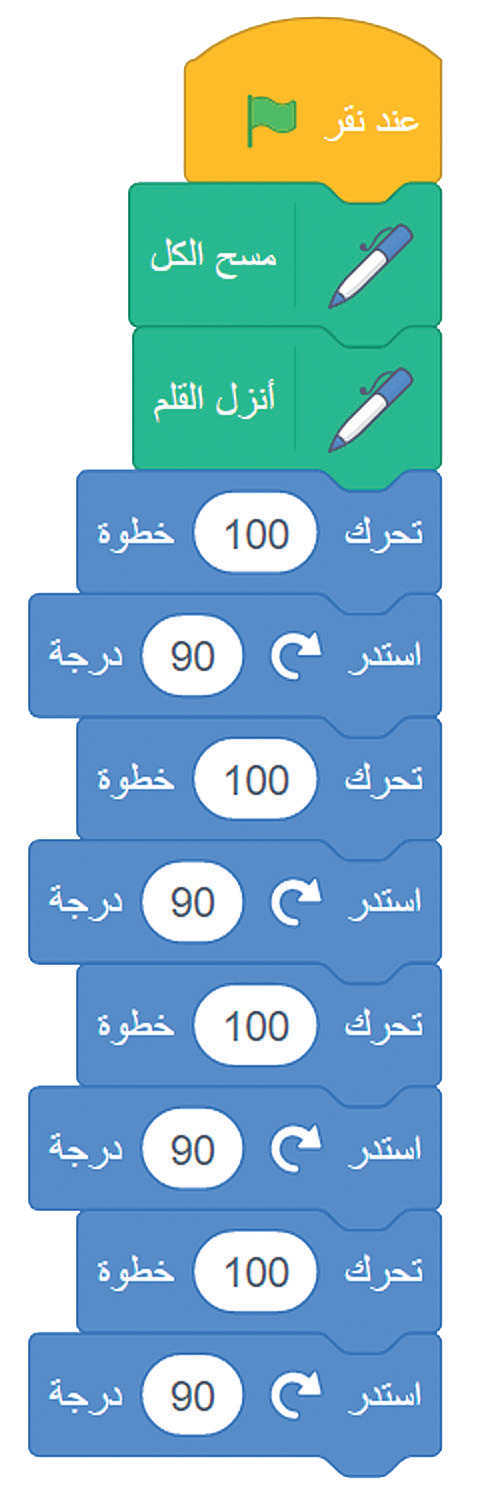 رسم الأشكال
يمكنك في سكراتش رسم أي شكل تريده.
أنشئ البرنامج التالي ثم شغّله.
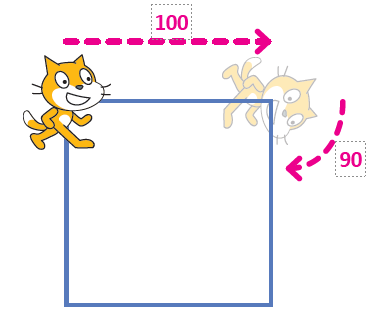 المربع
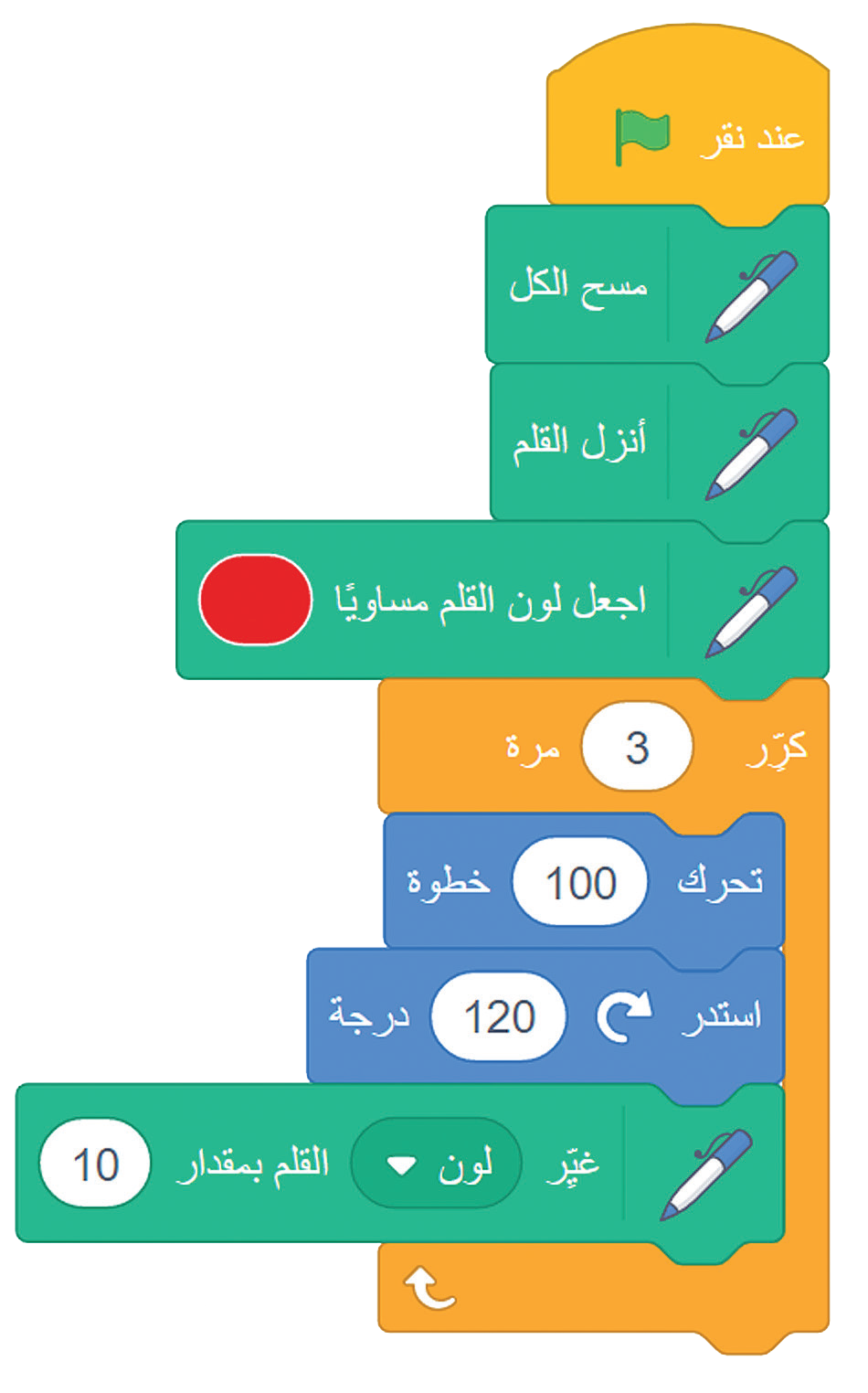 رسم الأشكال
شكل المثلث
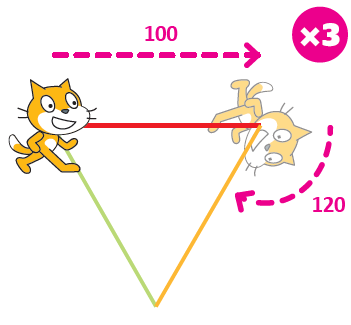 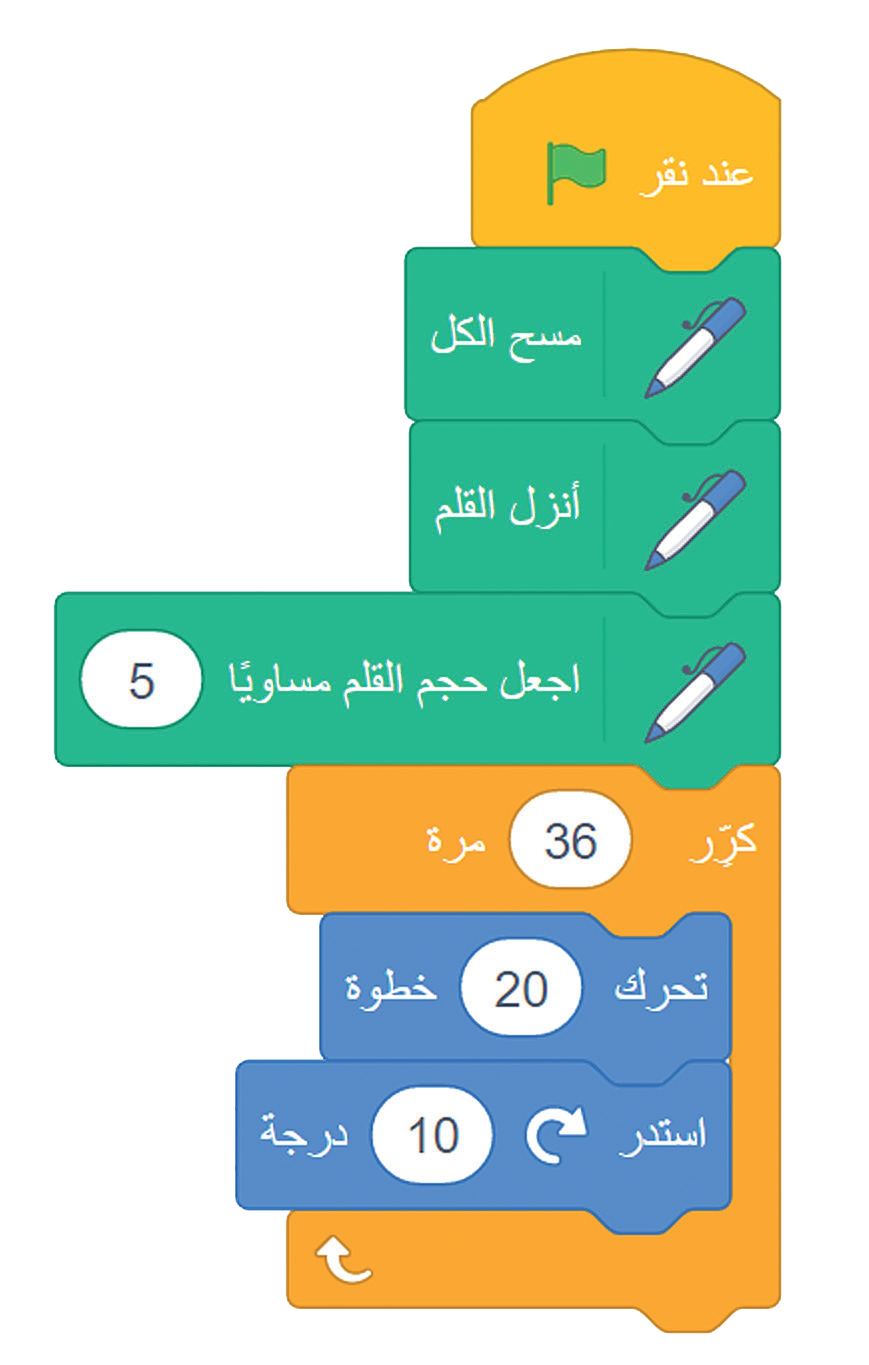 رسم الأشكال
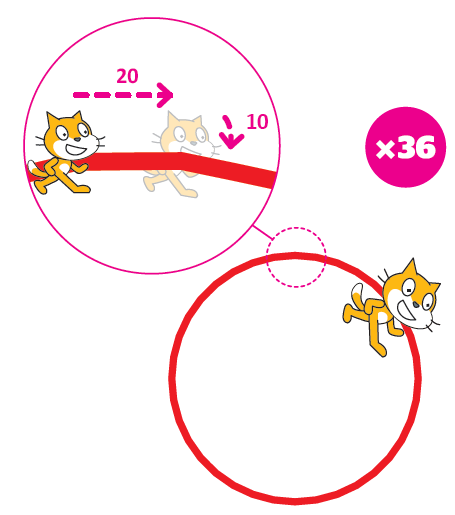 الدائرة
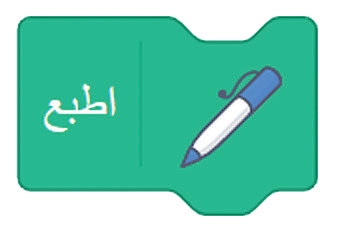 لبنة اطبع
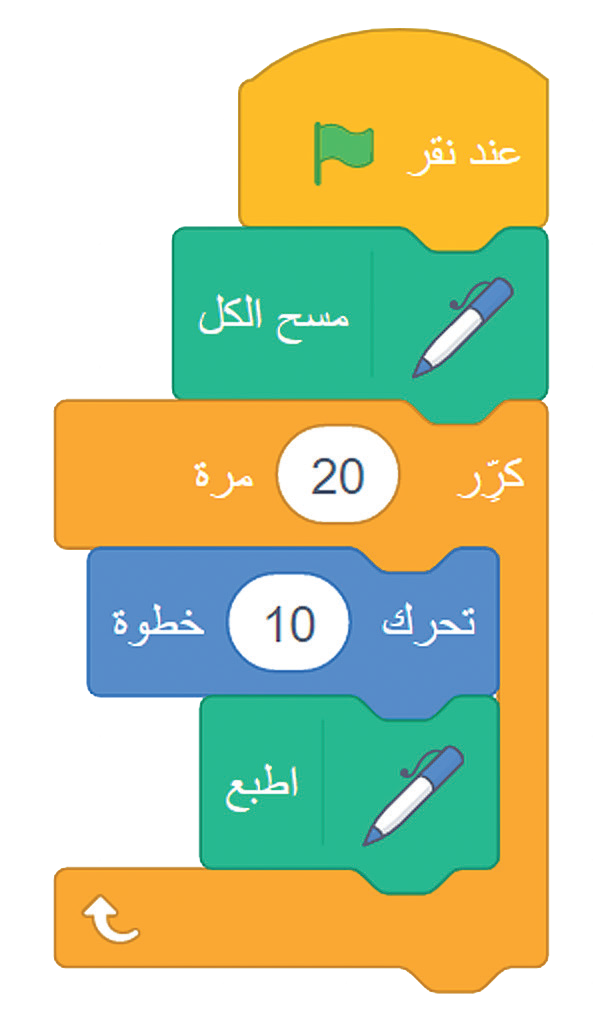 عند استخدام هذه اللبنة ينشئ الكائن نسخة مشابهة.
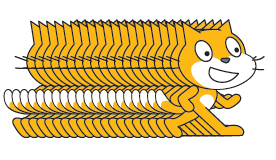 تعرفنا على:
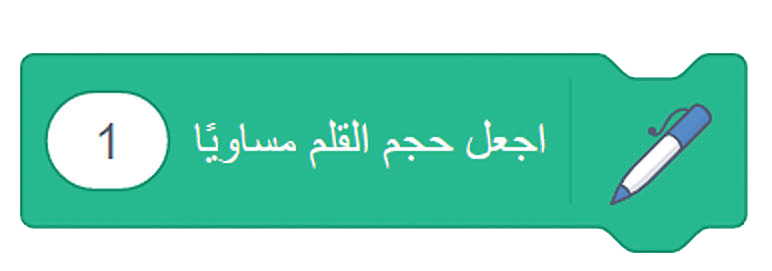 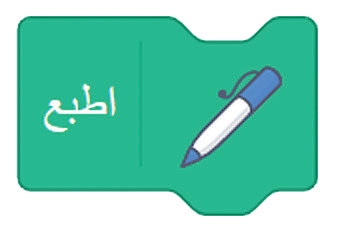 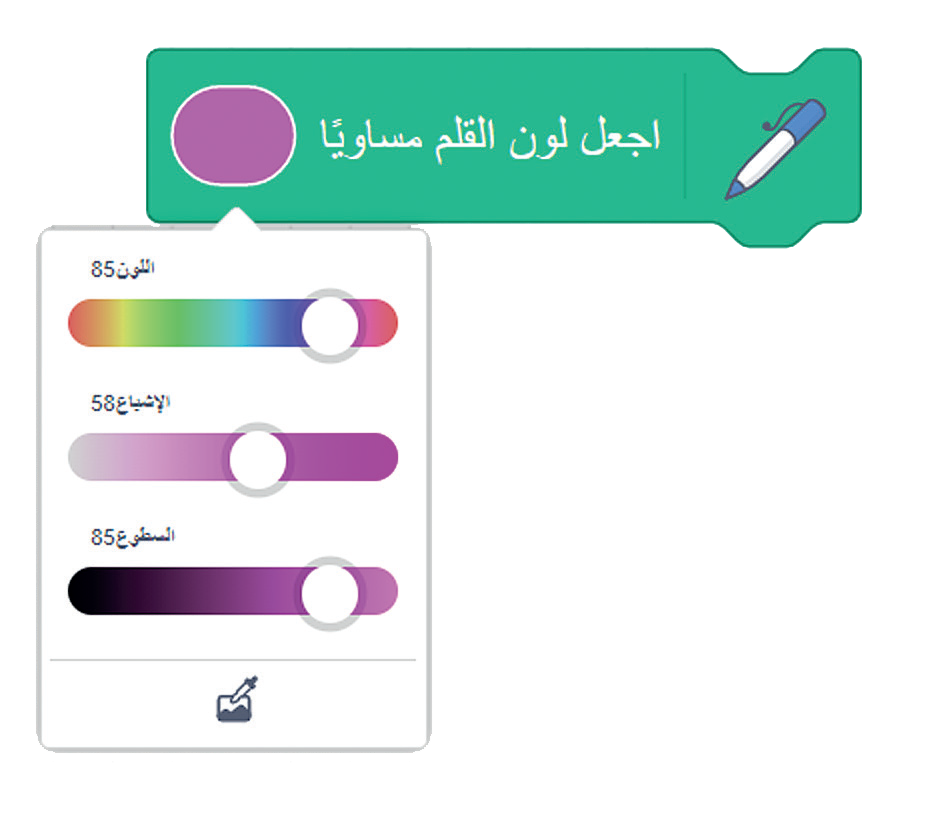 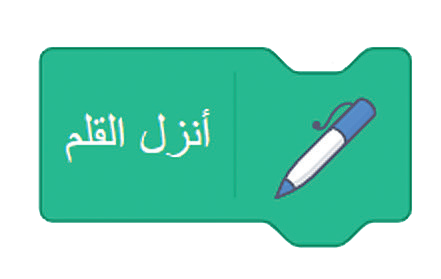 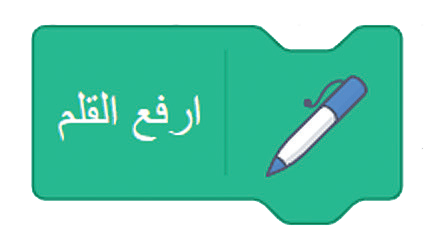 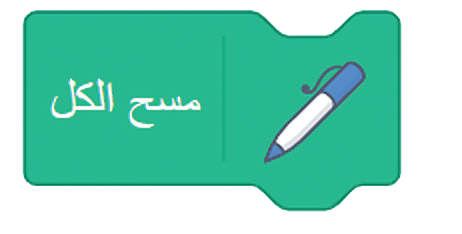 انتهى الدرس
شكرا للمتابعة..
عودة للدروس